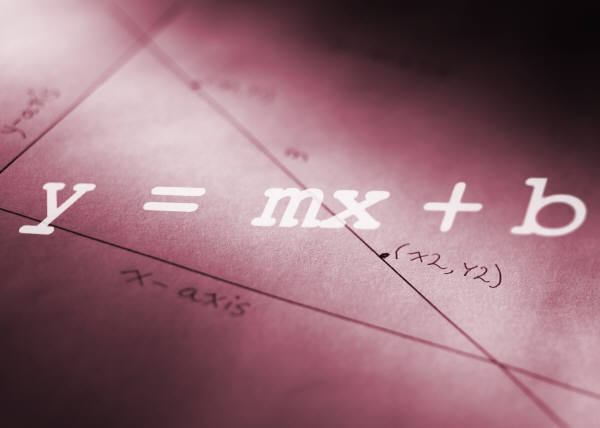 Solving Equations
And
Inequalities involving
Absolute value
http://tutoringalaxy.com/main/classes-available/mathematics/algebra-i/
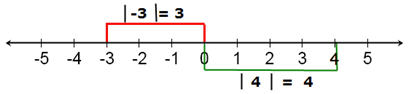 http://www.crctlessons.com/math-vocabulary.html
The absolute value of +5 is 5: |5+|= +5The absolute value of -5 is 5: |-5|= +5 
This can go with any number like shown above.
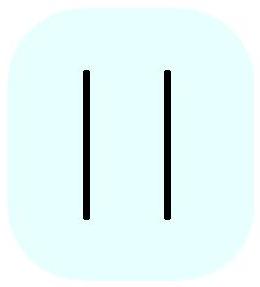 http://www.solving-math-problems.com/math-symbols-vertical-lines.html
Is used to show
Absolute value
Example of Absolute 
Value Equation
EX  1: 4|x+2|= 24 4/4|x+2|= 24/4|x+2|= 6 Case 1 : x+2= -6                 -2  -2                x=  -8Case 2: x+2= 6                -2  -2                 x= 4
Both
-8 and 4 
Could be
solutions
Absolute Value Inequalities
EX 1: |x| +3 <12            -3    -3|x| < 9 x>-9 AND x<9
Both
>-9 and <9
Could be
solutions
Absolute Value pretty
Much is telling you to
Look for a positive and
Negative solution
[Speaker Notes: Negative solution]